ITALYRIPALIMOSANI (CAMPOBASSO)PRIMARY SCHOOLFOURTH CLASS
SCHOOL YEAR 2014/2015
WE LOVE OUR VILLAGE
MY VILLAGE
poem
A village  is made of gardens 
where few children  play.
It is made of houses and  churches,
there are slopes and descents.
There are shops, offices,  gyms and restaurants with a lots  of windows.
 It has got library and one school,
 a lot of  quiet roads.
In a village there is few people 
and you can know all cheerfully.
Ripalimosani   is  a lovely   village   near   Campobasso.It  was  built  around  the year 1000 .Ripalimosani’s palaces,churches  and houses are some of the greatest artistic treasures in Molise. It is famous for its tuff.
our coat of arms
RIPALIMOSANI BY NIGHT
Our treasure: the Palace of Marquis
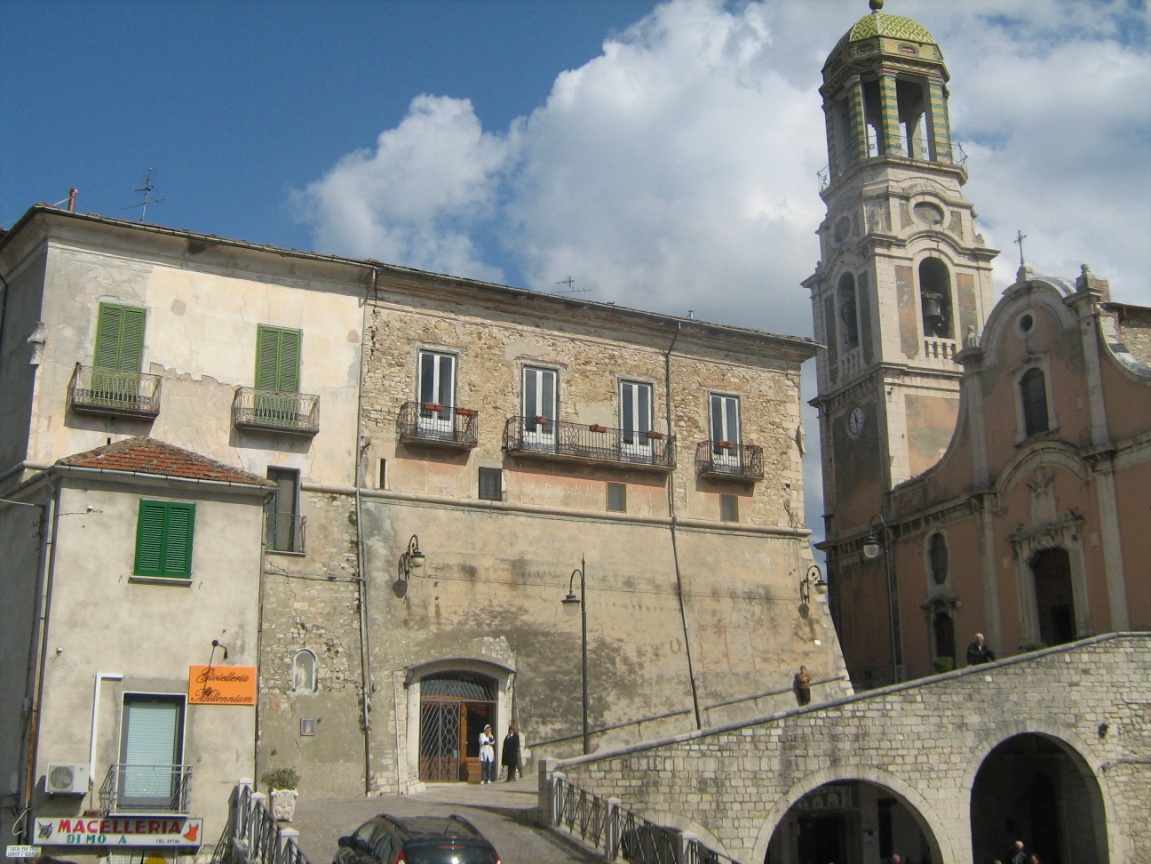 In our village there is a beautiful palace built around 1000. Its structure has changed over the centuries.
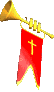 The doorway is adorned by a frame and  it was protected by a drawbridge. Before going up to the noble floors, there is a large courtyard.
Theatre room, the dining room and the chapel are very beautiful
In Ripalimosani  there  are  7  churches. 
The most popular and important is the Saint Maria Assunta church with interesting bell tower.
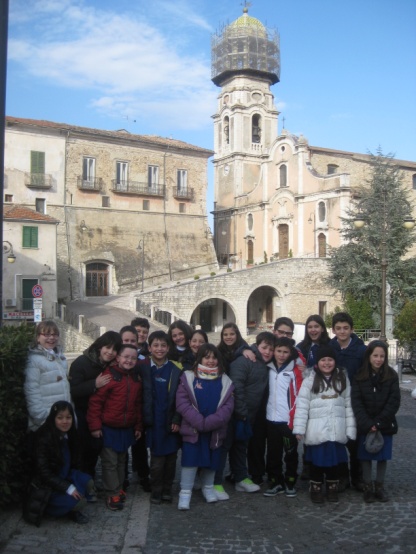 In San Michele Square there are Irma Fountain  and the Croce Viaria. Irma Fountain was forged in Paris in 1900. The Croce Viaria was built in 1562.
St Micheal, the patron of Ripalimosani.
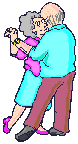 THE amphitheaterIn Summer you can dance, sing and act. We love playing here.
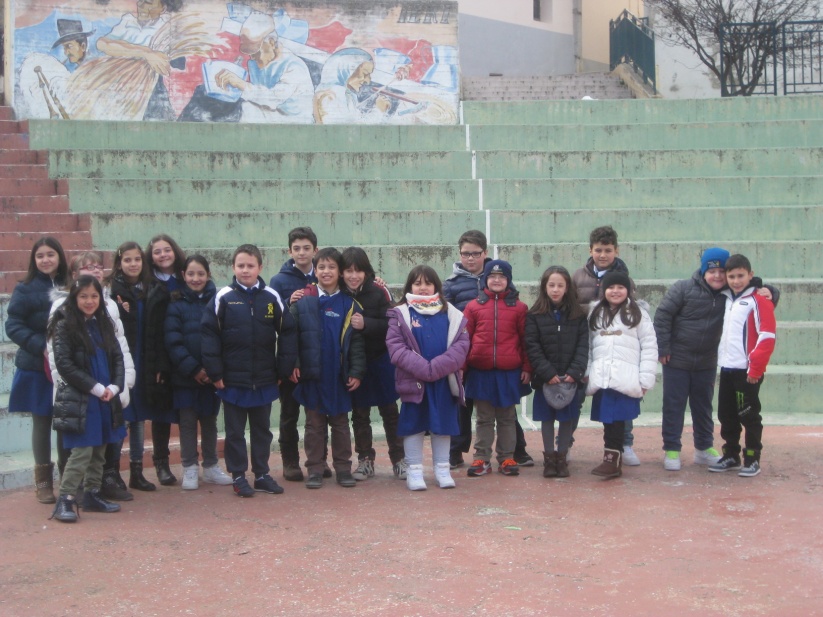 Historical centre of Ripalimosani
A walk through the historical centre
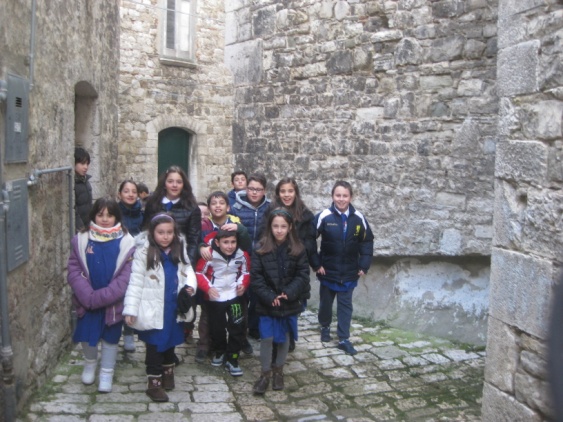 The staircase that goes to the square
THE HOUSES
There are old and new buildings, palaces, villas…
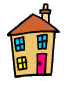 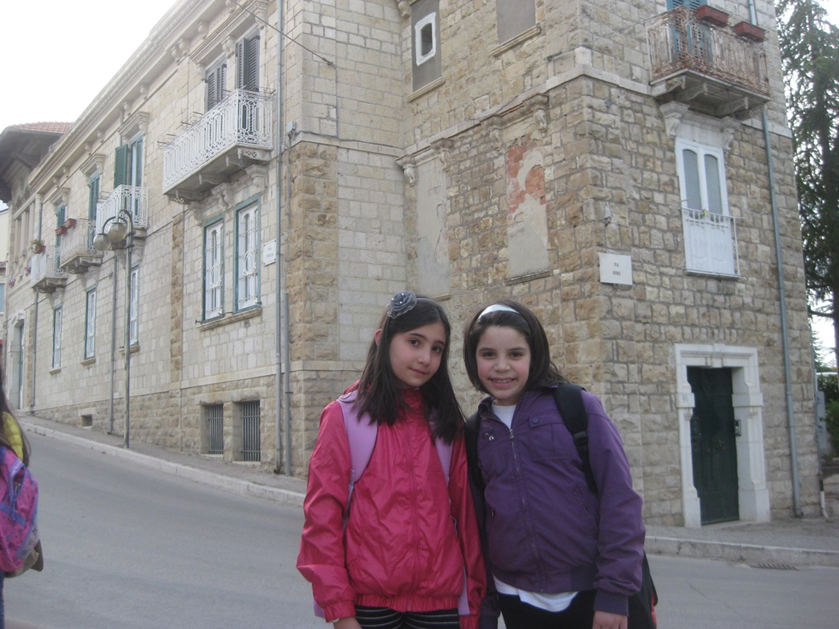 We greet you with this job and wish you
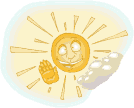 HAPPY HOLIDAYS
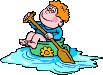